zoom 설치 방법
01
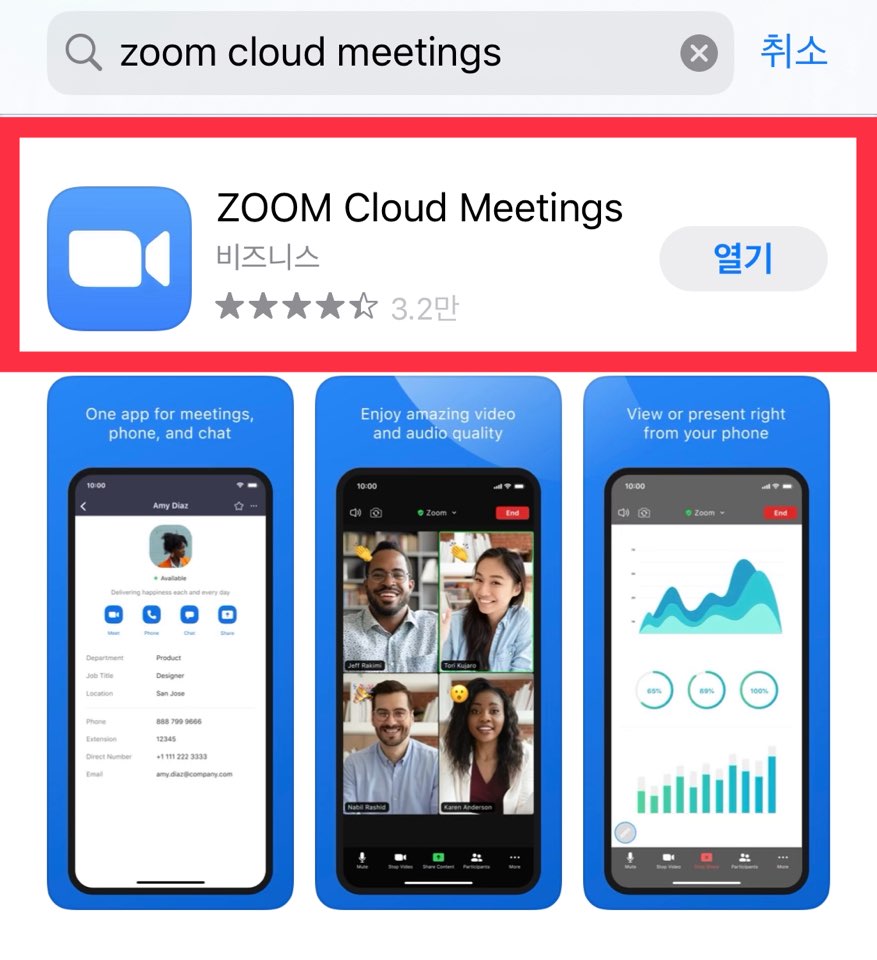 zoom어플 설치
면접 전 app store 또는 play store  앱의 검색창 에서 “줌”을 검색하여 
zoom cloud meeting 어플 설치
02
Zoom 회의방 참여방법
전송받은 링크에 접속
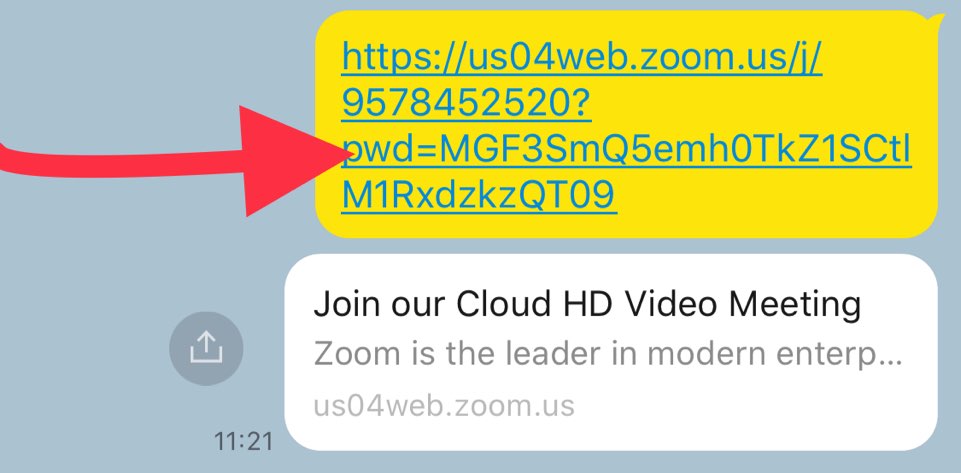 채팅방에 전송된  링크를 눌러서 회의방에 접속
회의참여시 이름 설정
03
1. 링크를 누르면 아래와 같은 화면이  보임. 2. 이름 / 휴대폰 뒷자리 입력 후 확인 (예)고길동1234  > 면접 대기
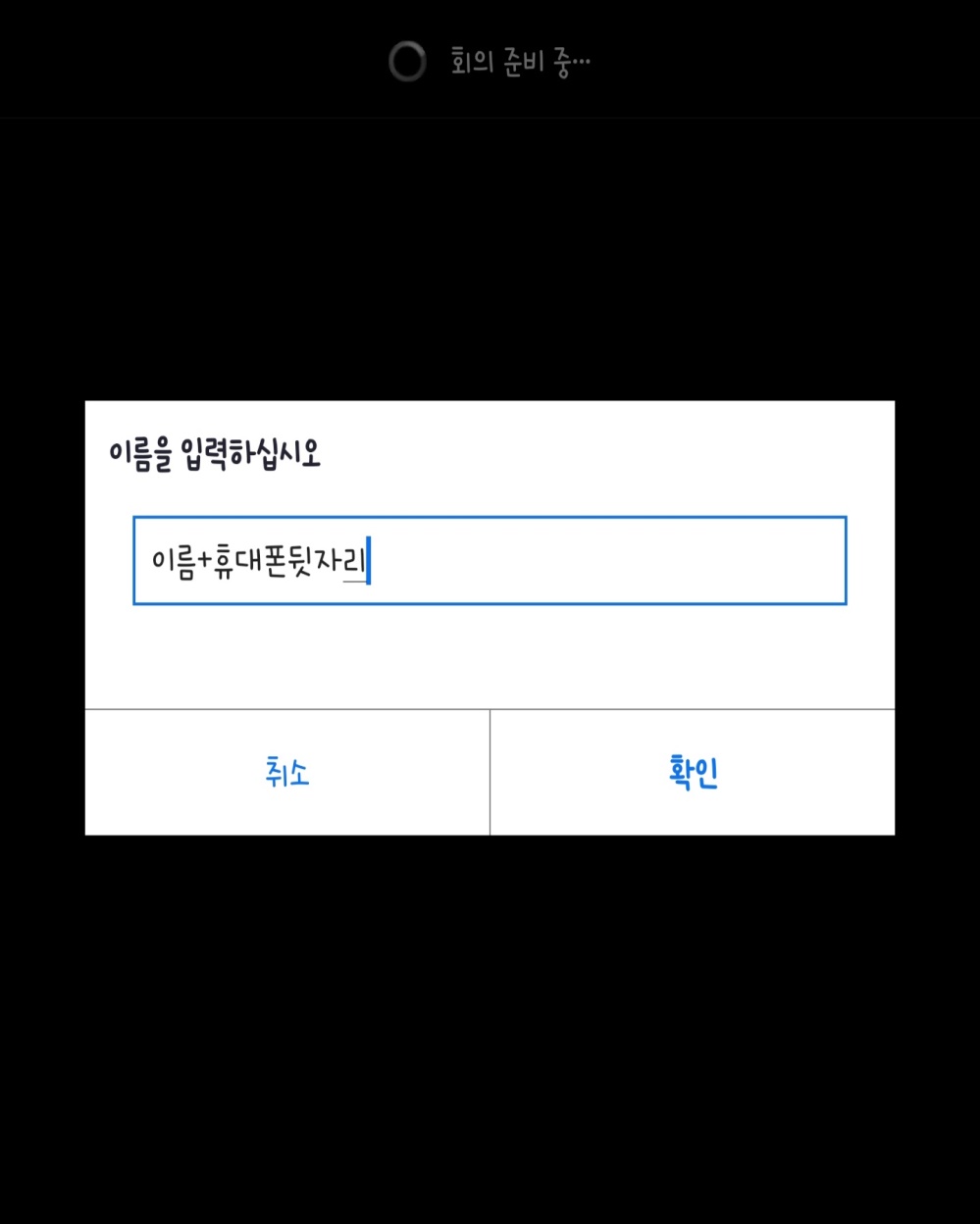 접속대기 및 접속
04
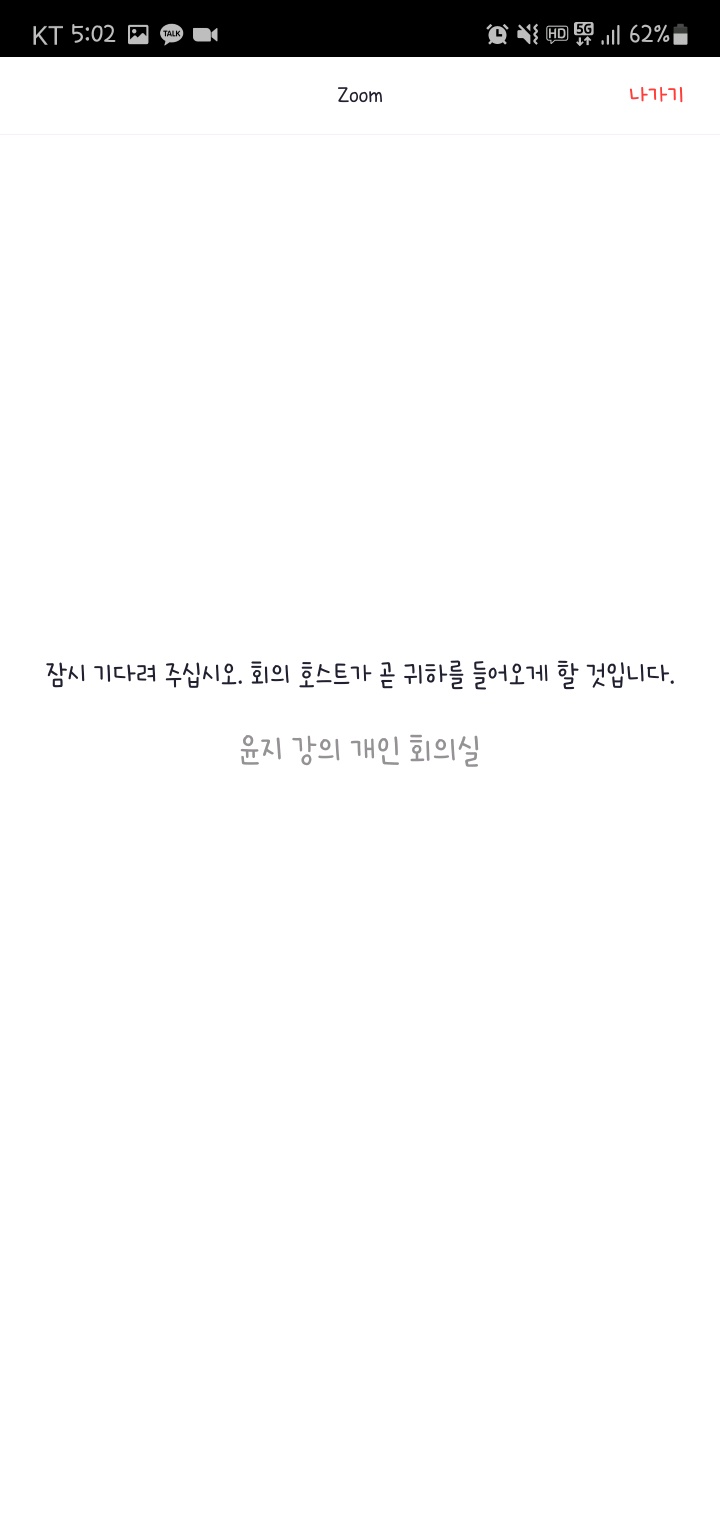 위 사진과 같이 대기 문구가 뜹니다. 나가지 말고 잠시 기다려주세요. 
 회의 주최자(호스트)가  수락해야 입장이 가능합니다.
입장이 완료되면 아래와 같은 아이콘을 확인해 주세요.
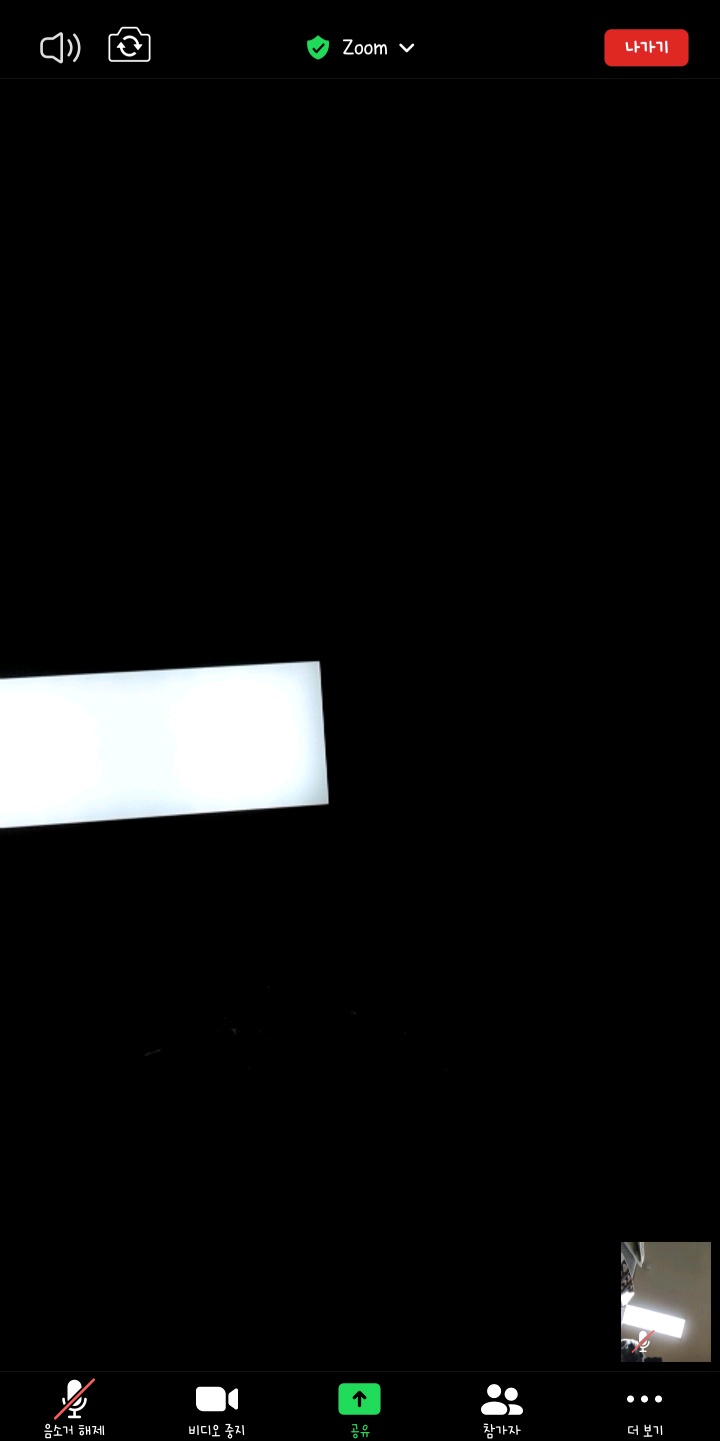 아이콘 설명
05
입장후 원활한 면접을 위해 음소거를 해주세요. 
 본인 해당 면접 시간에 음소거를 해제하세요.
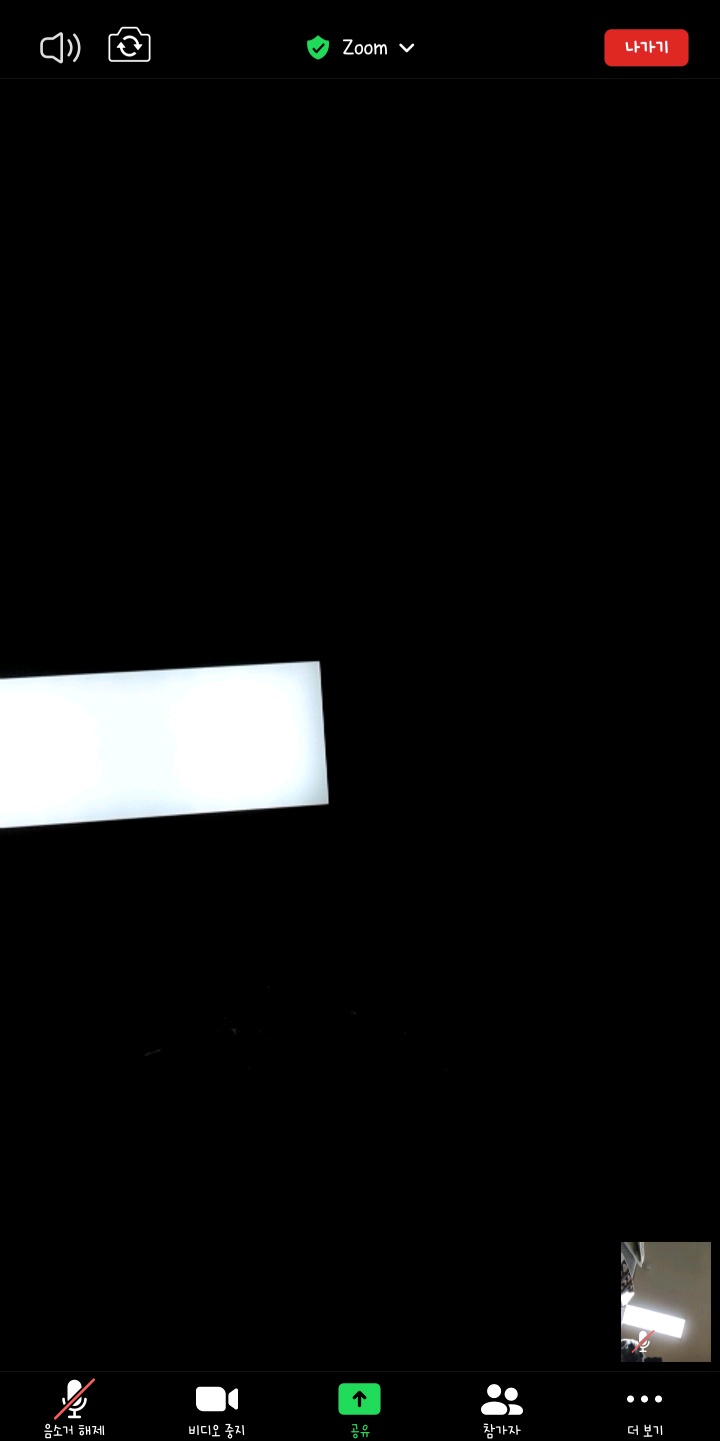 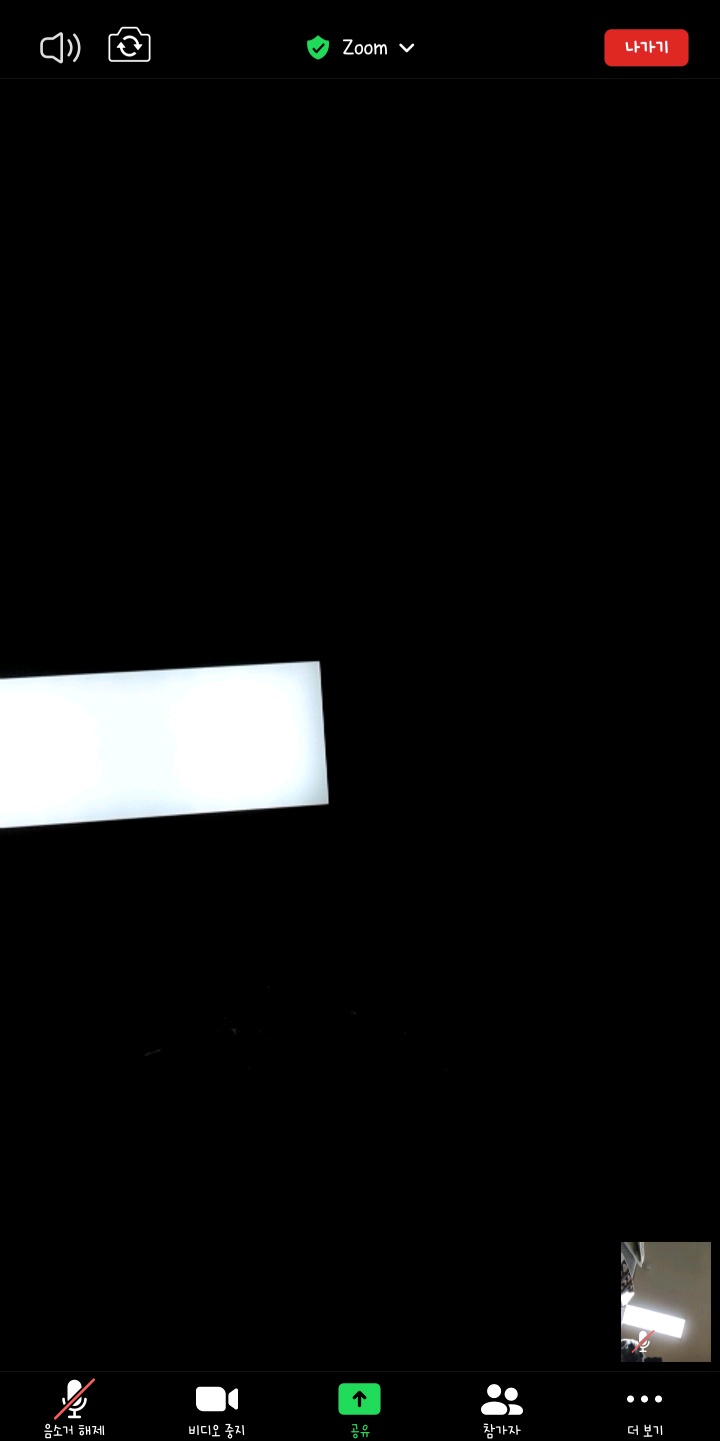 비디오를 켜주세요.
 비디오가 꺼져있으면 면접 시 얼굴이 보이지 않습니다.
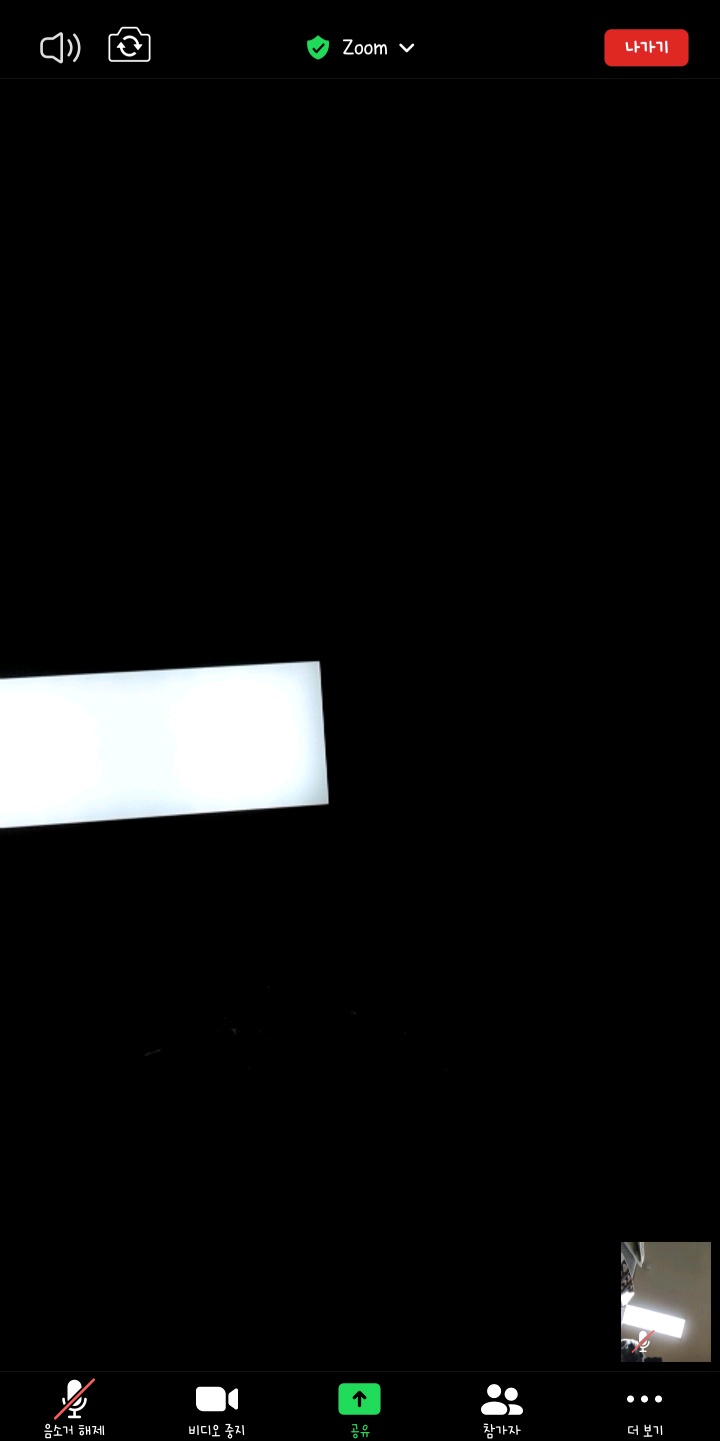 본인 얼굴이 보이지 않을 시 카메라를 전환해 주세요.